Raid on Dieppe
Canadian Catastrophe?
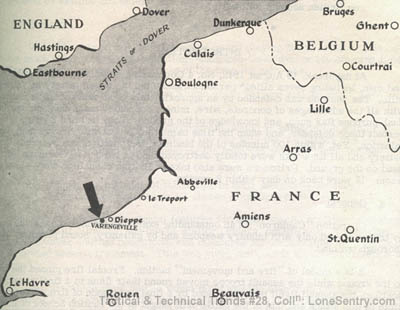 The Numbers
Total allied troops 6033
4963 Canadian troops
907 were killed
587 were wounded
1946 were captured
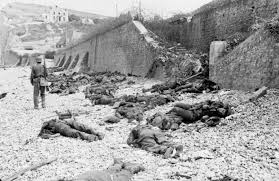 Under Pressure
Canadians had been stationed in Britain with little to do 
Number of crimes and out-of-wedlock pregnancies on the rise
British under pressure from the Soviets to open the western front and remove some pressure from the east
US also wanted to see the western front opened
Lord Louis Mountbatten
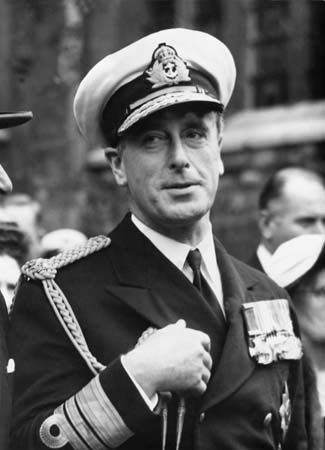 Mandate: series of escalating raids to hit the Germans in the west
Keeping the Germans on their toes
“At best these raids were mere pinpricks against the German controlled continent”
In charge of the operation
Lieutenant-General Harry Crerar
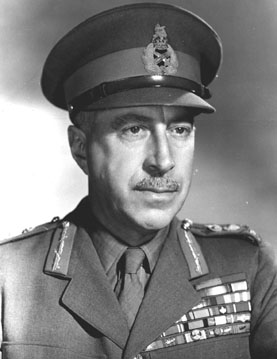 Temporary command of the Canadian Army
Pushed aggressively to have the Canadians included in the major raid directed at the French coast
The Point
Test of combined arms and inter-service cooperation
Challenge to German defences
“Pinch raid” to capture important intelligence information
The Plan
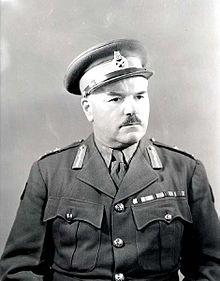 Canadians would take the lead but it was planned by Mountbatten’s headquarters
2nd CID was under the Command of Major-General J. Hamilton Roberts
Considered the best in the Canadian Army
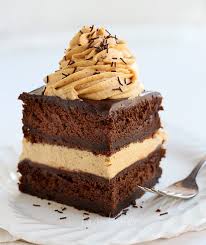 Operation Rutter
Set for early July 1942
German air raid on concentrated troop shops – destroyed a chance at surprise
Poor weather on the planned day would have meant an uncoordinated attack
Since surprise and shock were vital to success – operation canceled
Operation Jubilee
Germans would never believe that they would mount a second identical operation 
Navy pulled back its involvement (Battle in the Atlantic had it spread thin)
Bomber Command pulled back its involvement (did not want to risk assets)
Fighter Command made a large commitment
August 19, 1942
The troops would land on the beaches at Dieppe, demolish fortifications, wreck harbour facilities, kill Germans, and withdraw
It was not going to be easy
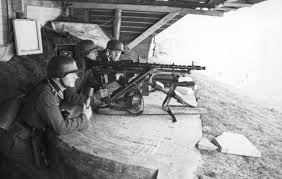 August 19, 1942
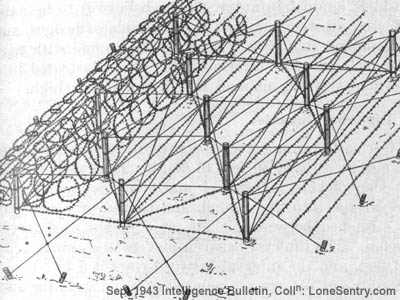 Germans had the higher ground
Germans were “dug in”
Dieppe was heavily fortified 
Wire entanglements and concrete barriers
Demolished any cover on the beaches
Day of Infamy
First and second waves hit hard as the doors opened on the landing vessels
Those that made it to the beach were trapped
The German machine guns were relentless
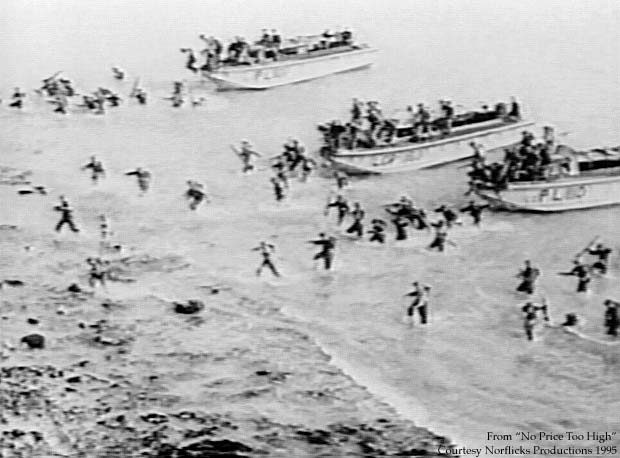 Propaganda
The spin: The raid was a success because it taught valuable lessons about staging an amphibious assault on France
Once the casualty lists were released the spin became harder to maintain
Germans used footage from their side to demonstrate the strength of the German army
What about the plan?
The plan was flawed
Success required surprise, speed, and darkness
Instead the enemy was prepared, had the advantage of terrain and fire power
Sir Bertram Ramsay “Dieppe was a tragedy, and the cause may be attributed to the fact that it was planned by inexperienced enthusiasts”